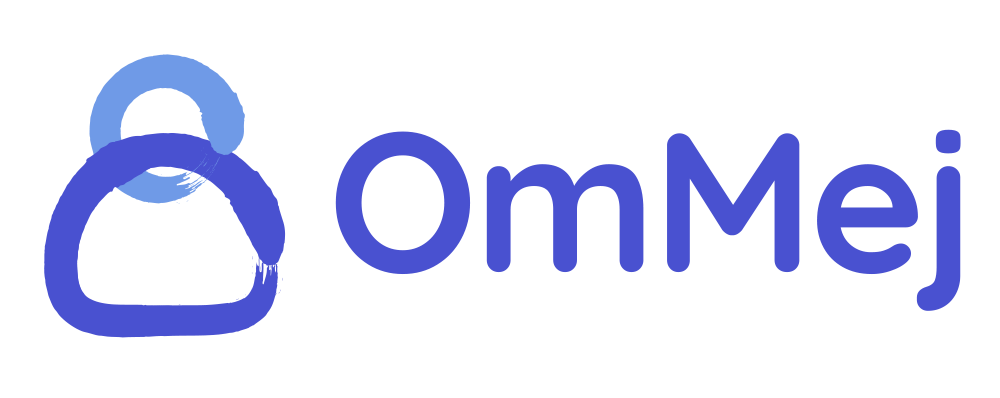 Utvärdera nyttan medFör barnet – medarbetaren - verksamheten
Utvärderingen utgår från nyttan av verktyget OmMej för barnen, medarbetarna och verksamheten i stort. Målet med den är att ni som verksamhetschefer ska få ett underlag för att fatta beslut om förvaltningen ska fortsätta att använda OmMej.
[Speaker Notes: Anna]
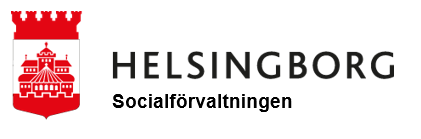 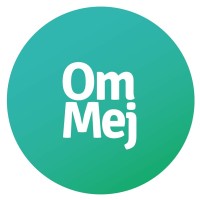 Juni 2021
[Speaker Notes: Anna]
Nyttan för barnet
Anledning till att vi köpte in OmMej:

Barnets perspektiv istället för verksamhetens.

Delaktighet och påverkan

Barnets historia följer barnet. Vad vi har sett i utvärderingen utifrån nyttan för medarbetarna och verksamheten.

Barnkonventionen i praktiken
[Speaker Notes: Anna]
Nyttan för medarbetarna
Utvärderingen genomfördes i två steg:
Enkät
Workshop (30% av enkätsvarande)
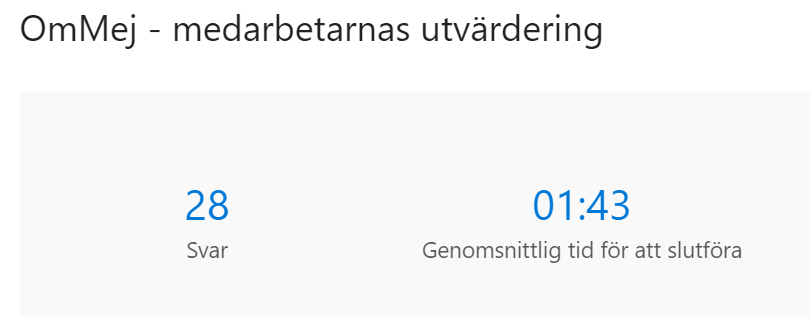 11%
25%
64%
[Speaker Notes: Malin]
"vi satt med när han började bygga sin avatar, och där blev många skratt och det var lätt att skapa en allians med honom. Det blev väldigt avdramatiserat på något vis. Och helt plötsligt blev det liksom roligt att få träffas istället för att det var jobbigt att gå till soc."
"Helt plötsligt så får du reda på att det är någon som dricker väldigt mycket alkohol varje dag. Den frågan tror jag inte att jag hade ställt annars, faktiskt…"
"Det hade ju varit samma sak om vi hade ritat, för familjen själva."
"Vi hade en tjej som beskrev sin pappas familj som väldigt nära, men där visste vi att det inte var så. Och då kunde vi prata om det."
14,3%
17,9%
42,9%
10,7%
14,3%
Blir tydligt vilka som ingår i barnens nätverk.
10,7%
21,4%
1%
39,3%
21,4%
17,9%
17,9%
35,7%%
10,7%
17,9%
"Nä, jag vet inte vad det skulle kunna tillföra faktiskt"
10,7%
17,9%
42,9%
21,4%
7,1%
[Speaker Notes: Malin]
Svarat 6 eller högre:
82,14%
Svarat 4 eller lägre:
10,71%
[Speaker Notes: Malin]
"Om 9 av 10 barn tycker att det är ett bra sätt att prata med socialtjänsten, då är det ju bara i sig en vinst"
Barnkonventionen i praktiken
[Speaker Notes: Malin]
För verksamheten
[Speaker Notes: Vendela]
De medarbetare som använt OmMej maj 2020 till maj 2021 har minskat kostnader med 675 500 kr
Exempel på barnärende, VINR
Om alla medarbetare som har inlogg till OmMej hade skickat ut 3 inbjudningar hade vi, med hjälp av rätt insats i rätt tid, potentiellt kunnat spara ca 5,5 miljoner kroner
Enligt SKRs beräkning (2019)
Orosanmälan
Samtal med barn
Utredning barn som bevittnat/upplevt våld
Rådgivande samtal
Öppenvård

=86 500kr per barn
Äldre barnen svarar i OmMej i mottaget
En fjärdedel uppger att dom upplever våld
Rätt sak tidigare, föräldrarnas motivation.
= 19 868kr per barn
[Speaker Notes: Vendela]
Take aways
Win – Win –Win

Barnen säger att det är bra
Medarbetarna säger att det är bra
Om vi använder OmMej systematiskt och fullt ut så uppfyller vi flera ska-krav i den nuvarande och kommande lagstiftningen, vi ökar våra möjligheter för rätt insats i rätt tid
[Speaker Notes: Vendela]
Nästa steg
Bra, men vi måste tänka  Nytt möte i augusti!
Bra, vi kör  Nytt möte i augusti!
Nej, vi vill inte göra detta  Kommunikation/återkoppling till medarbetare och verksamhet. Säg upp avtal.